Svobodný přístup k informacím
Zákon č. 106/1999 Sb.
Mgr. Eva Sigmundová
Osnova
Základní východiska
Co je informace?
Povinný subjekt
Působnost zákona
Žádost o informace
Povinnost sdělit informace
Posouzení žádosti
Další pojmy
Opravné prostředky
Náklady
ZÁKLADNÍ 
VÝCHODISKA
Listina základních práv a svobod
Čl. 17 odst. 5 

(1) Svoboda projevu a právo na informace jsou zaručeny.
(2) Každý má právo vyjadřovat své názory slovem, písmem, tiskem, obrazem nebo jiným způsobem, jakož i svobodně vyhledávat, přijímat a rozšiřovat ideje a informace bez ohledu na hranice státu.
(3) Cenzura je nepřípustná.
(4) Svobodu projevu a právo vyhledávat a šířit informace lze omezit zákonem, jde-li o opatření v demokratické společnosti nezbytná pro ochranu práv a svobod druhých, bezpečnost státu, veřejnou bezpečnost, ochranu veřejného zdraví a mravnosti.
(5) Státní orgány a orgány územní samosprávy jsou povinny přiměřeným způsobem poskytovat informace o své činnosti. Podmínky a provedení stanoví zákon.
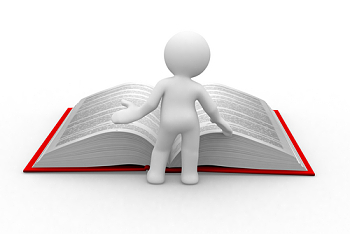 ZÁKLADNÍ 
VÝCHODISKA
NÁLEZ ÚSTAVNÍHO SOUDU ze dne 15.11.2010, sp. zn. I. ÚS 517/10

„Toto základní právo a jemu odpovídající povinnost orgánu veřejné moci je klíčovým prvkem vztahu mezi státem a jednotlivcem; jeho smyslem je participace občanské společnosti na věcech veřejných, tzn. že informování veřejnosti se týká fungování veřejné moci jako takové; pomocí těchto informací ji může veřejnost kontrolovat.“
ZÁKLADNÍ 
VÝCHODISKA
ÚMLUVA O OCHRANĚ LIDSKÝCH PRÁV A ZÁKLADNÍCH PRÁV A SVOBOD
(sdělení č. 209/1992 Sb.)

Čl. 10
1. Každý má právo na svobodu projevu. Toto právo zahrnuje svobodu zastávat názory a přijímat a rozšiřovat informace nebo myšlenky bez zasahování státních orgánů a bez ohledu na hranice. Tento článek nebrání státům, aby vyžadovaly udělování povolení rozhlasovým, televizním nebo filmovým společnostem.
2. Výkon těchto svobod, protože zahrnuje i povinnosti i odpovědnost, může podléhat takovým formalitám, podmínkám, omezením nebo sankcím, které stanoví zákon a které jsou nezbytné v demokratické společnosti v zájmu národní bezpečnosti, územní celistvosti nebo veřejné bezpečnosti, předcházení nepokojům a zločinnosti, ochrany zdraví nebo morálky, ochrany pověsti nebo práv jiných, zabránění úniku důvěrných informací nebo zachování autority a nestrannosti soudní moci.
ZÁKLADNÍ 
VÝCHODISKA
EVROPSKÝ SOUD PRO LIDSKÁ PRÁVA (ESLP)

Rozsudek Tarsasag a Szabadsagjogokert proti Maďarsku ve věci stížnosti č. 37374/05 ze dne 14. 4. 2009

„Soud zastává názor, že překážky vytvořené za účelem zabránit přístupu k informacím veřejného zájmu mohou odradit ty, kdo pracují v médiích a obdobných oblastech od jejich vyhledávání. V důsledku toho by nebyli schopni nadále plnit svou roli ‚veřejných hlídacích psů‘ a jejich schopnost poskytovat přesné a spolehlivé informace by byla nepříznivě ovlivněna.“
ZÁKLADNÍ 
VÝCHODISKA
Listina základních práv a svobod EU

Čl. 11
Svoboda projevu a informací
1.   Každý má právo na svobodu projevu. Toto právo zahrnuje svobodu zastávat názory a přijímat a rozšiřovat informace nebo myšlenky bez zasahování veřejné moci a bez ohledu na hranice.
2.   Svoboda a pluralita sdělovacích prostředků musí být respektována.
CO JE TO INFORMACE?
§ 2
§ 3/3
§ 3/4
PODSTATA:

VYJÁDŘITELNÝ OBSAH
´psaný, tištěný, zvukový, vizuální

Směrnice Evropského parlamentu a Rady ze dne 17. 11. 2003 č. 2003/98/ES, o opakovaném použití informací veřejného sektoru 
-"dokumentem" rozumí: a) obsah na jakémkoli nosiči (psaný či tištěný na papíře či uložený v elektronické formě nebo jako zvuková, vizuální nebo audiovizuální nahrávka); 
     b) jakákoli část takového obsahu; 

- Rozhodnutí NSS ze dne 27. 9. 2016, č. j. 9 A 117/2013-34 – „Košile“
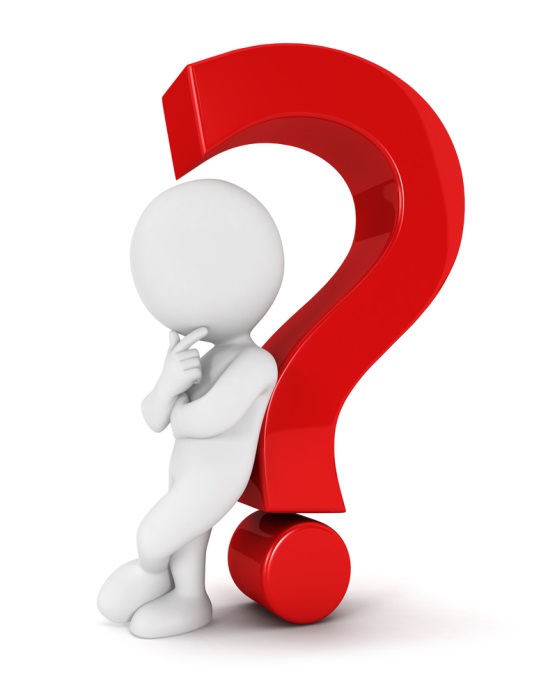 POVINNÝ SUBJEKT
§ 2/2
-….které mají podle tohoto zákona povinnost poskytovat informace vztahující se k jejich působnosti, jsou státní orgány, územní samosprávné celky a jejich orgány a veřejné instituce.

 - STÁTNÍ ORGÁNY
- SPECIFICKÉ ORGÁNY
- ÚZEMNÍ SAMOSPRÁVNÉ CELKY
- VEŘEJNÉ INSTITUCE
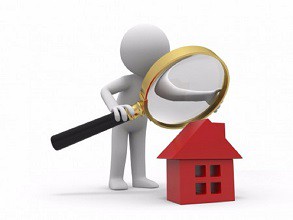 POVINNÝ SUBJEKT
§ 2/2
- STÁTNÍ ORGÁNY

SOUDY
STÁTNÍ ZASTUPITELSTVÍ
VĚZEŇSKÁ SLUŽBA
REJSTŘÍK TRESTŮ
JUSTIČNÍ AKADEMIE
PROBAČNÍ A MEDIAČNÍ SLUŽBA
„subjekty v resortu Ministerstva spravedlnosti“
POVINNÝ SUBJEKT
§ 2/2
SPECIFICKÉ ORGÁNY

	- VOP
	- KANCELÁŘ PŘEZIDENTA REPUBLIKY
	- BEZPEČNOSTNÍ SBORY

ÚZEMNÍ SAMOSPRÁVNÉ CELKY

- OBEC
- KRAJ
Přenesená působnost
Samostatná působnost
POVINNÝ SUBJEKT
§ 2/2
VEŘEJNÉ INSTITUCE

- POJMOVÉ ZNAKY:
Veřejný účel
Zřizování státem
Dohled
Vznik
Ovládání
- Financování 

NE: ČEZ a.s. (IV. ÚS 1146/16), politické strany a hnutí (sp. zn. 6 As 43/2017), registrované církve
ANO: VZP, Ředitelství silnic a dálnic
nález ze dne 24. ledna 2007,sp. zn. I. ÚS 260/06
Letiště Praha byl zřízen státem, jeho orgány jsou vytvářeny státem, stát zákonem zakotvenými prostředky vykonává dohled nad jeho činností, a plní veřejný účel; pokud jde o způsob jeho založení (zániku), ten kombinuje na jedné straně soukromoprávní postup dle obchodního zákoníku (zakladatelská listina, forma a okamžik vzniku), leč obsahuje na druhé straně schvalovací proces v rámci působení orgánu výkonné moci a celkově velkou míru ingerence státu v procesu vzniku a zániku daného státního podniku. Nelze potom než uzavřít, že výrazně převažují znaky svědčící o veřejné povaze státního podniku Letiště Praha, a proto je namístě přijmout závěr, že se jedná o instituci veřejnou.
PŮSOBNOST ZÁKONA
§ 2/1
- PŮSOBNOST POVINNÝCH SUBJEKTŮ

- ROZSAH ROZHODOVACÍ ČINNOSTI

Hranice? Šikana, zneužití práva
ŽÁDOST O INFORMACE
§ 13
§ 14/2
Žadatel 
Osoba žadatele
Informace o žadateli 

Žádost
- formální náležitosti
- § 14 InfZ

POSKYTNUTÍ ŽÁDOSTI
Zveřejněním
Poskytnutí na žádost
- INFO O ČINNOSTI

OMEZENÍ (§ 9/1 - § 11 odst. 2)
Utajované informace
Příjemci veřejných prostředků
Obchodní tajemství
Autorská práva
Důvěrnosti majetkových poměrů
POVINNOST
POSKYTOVAT
INFORMACE
VÝLUKY § 11 - NEPOSKYTNE
Vnitřní pokyny, personální předpisy
Nová informace (příprava rozhodnutí)
OSN, EU – bezpečnost státu
Bez použití veřejných prostředků
Kontrolní, dohledová činnost
POVINNOST
POSKYTOVAT
INFORMACE
VÝLUKY § 11 - NEPOSKYTNE
- probíhající trestní řízení
- rozhodovací činnost soudů s výjimkou rozsudků
- zpravodajské služby
- kontroly NKÚ
- Finanční analytický úřad
- Česká národní banka (centrální evidence účtů)
- orgány činné v trestním řízení
POVINNOST
POSKYTOVAT
INFORMACE
VYLOUČENÍ APLIKACE
- zákon o právu na informace o životním prostředí
- katastrální zákon
- zákon o archivnictví
- zákon o Sbírce zákonů

SPRÁVNÍ ŘÁD – nahlížení do spisu
TRESTNÍ ŘÁD
OBČANSKÝ SOUDNÍ ŘÁD
POVINNOST
POSKYTOVAT
INFORMACE
NELZE VYLOUČIT APLIKACE

Zákon o policí
Zákon o účetnictví
Zákoník práce
Daňový řád
Zákon o veřejných zakázkách
POVINNOST
POSKYTOVAT
INFORMACE
TEST PROPORCIONALITY

Test vhodnosti (veřejný zájem, účast) NE USPOKOJENÍ ZVĚDAVOSTI

Test potřebnosti (není jiná možnost)

Kolize základních práv a svobod
POVINNOST
POSKYTOVAT
INFORMACE
- VYHOVĚNÍ ŽÁDOSTI

- ODMÍTNUTÍ ŽÁDOSTI
§ 9 - 11

- ODLOŽENÍ ŽÁDOSTI
Nejsou doplněny informace
Mimo působnost
Nezaplacená úhrada
POSOUZENÍ ŽÁDOSTI
- Lhůty
Výzva 7 dní
K vyřízení žádosti 15 dní
Možnost prodloužení 
Správní řád

Anonymizace
DALŠÍ POJMY
§ 14/5
- ODVOLÁNÍ/ROZKLAD
Rozhodnutí o odmítnutí

- STÍŽNOST
Průtahy, výše úhrady, způsob vyřízení

- SOUDNÍ PŘEZKUM
- Žaloba proti rozhodnutí
Žaloba na ochranu proti nečinnosti povinného subjektu 
Žaloba na ochranu proti nezákonnému zásahu
OPRAVNÉ
PROSTŘEDKY
§15
§16
kopie, odesílání

Mimořádně rozsáhlé vyhledávání
Pro soudy: Sazebník Ministerstva spravedlnosti ze dne 17. 7. 2011, č. 286/2011-OT-OSV
OBRANA: 
Stížnost
Žaloba ve správním soudnictví
Zaplacení a následně žaloba v civilním soudnictví z titulu bezdůvodného obohacení
NÁKLADY
§ 17
DĚKUJI ZA POZORNOST 

		A 
PŘEJI HEZKÝ ZBYTEK DNE
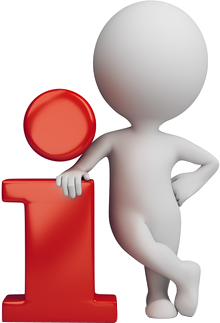 Mgr. Eva Sigmundová